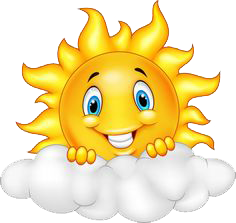 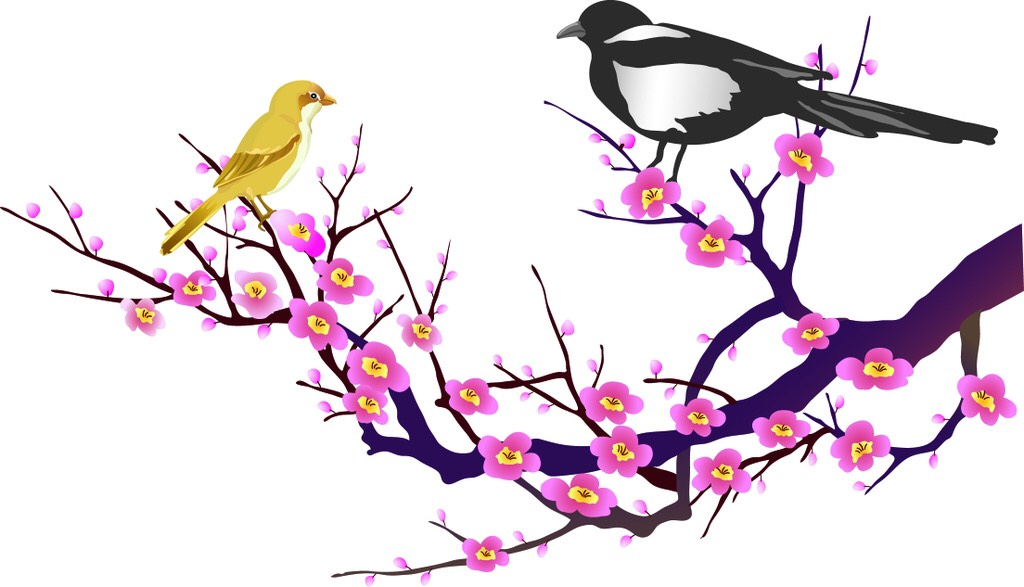 MÔN ÂM NHẠC LỚP 4
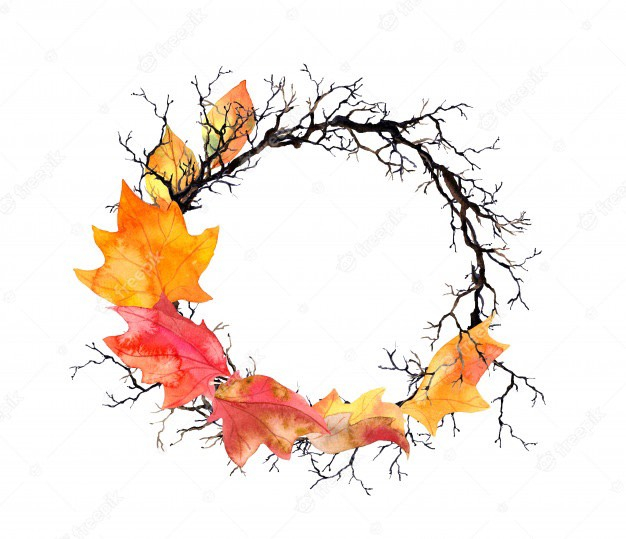 KHỞI ĐỘNG
“ 7 Nốt nhạc xinh”
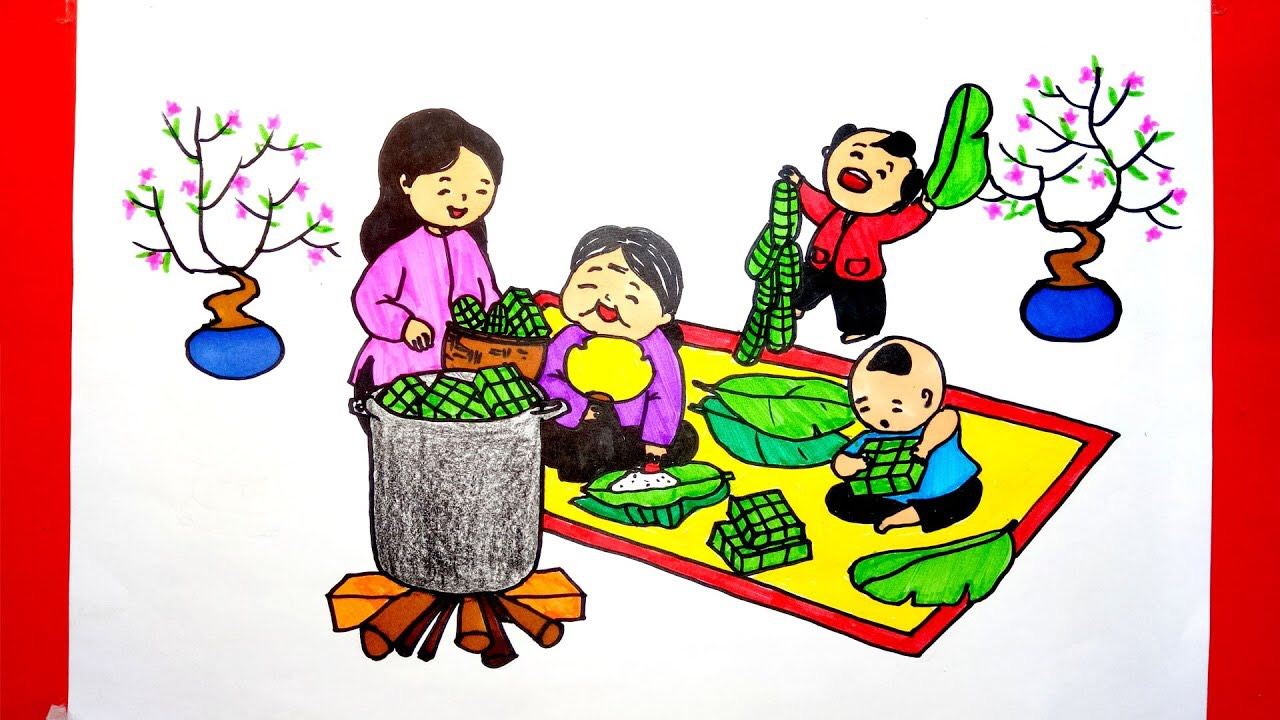 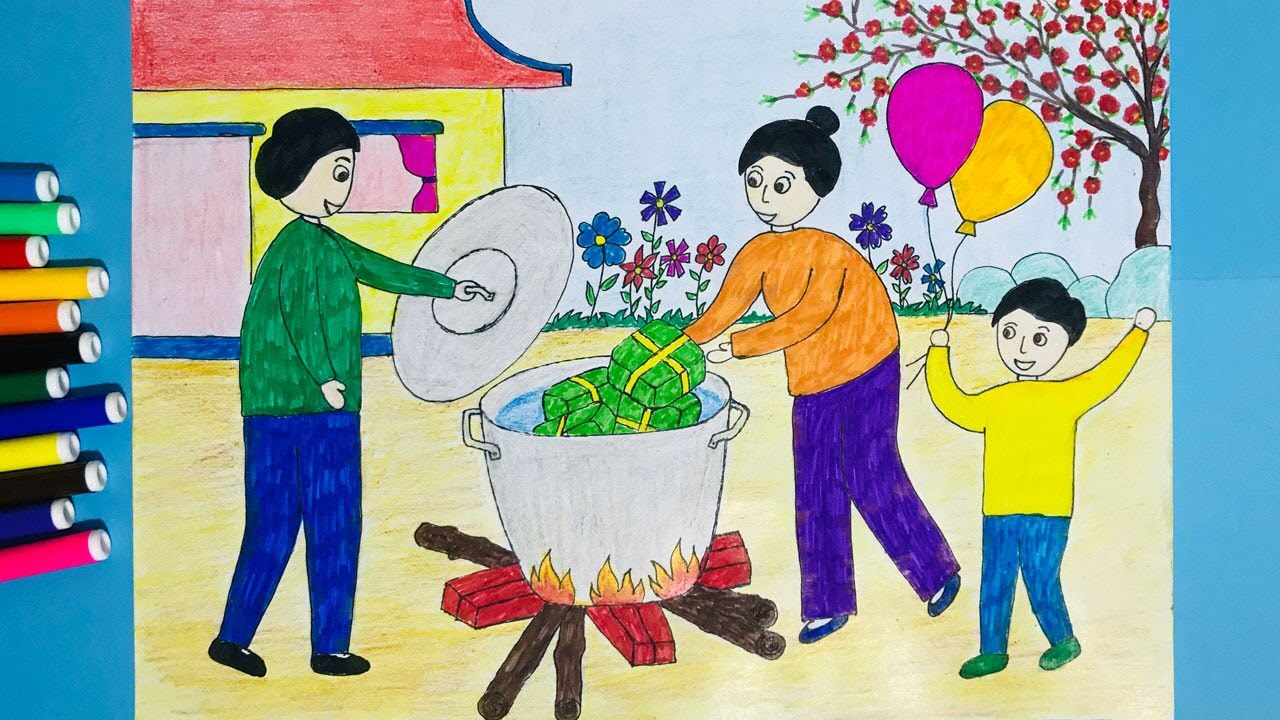 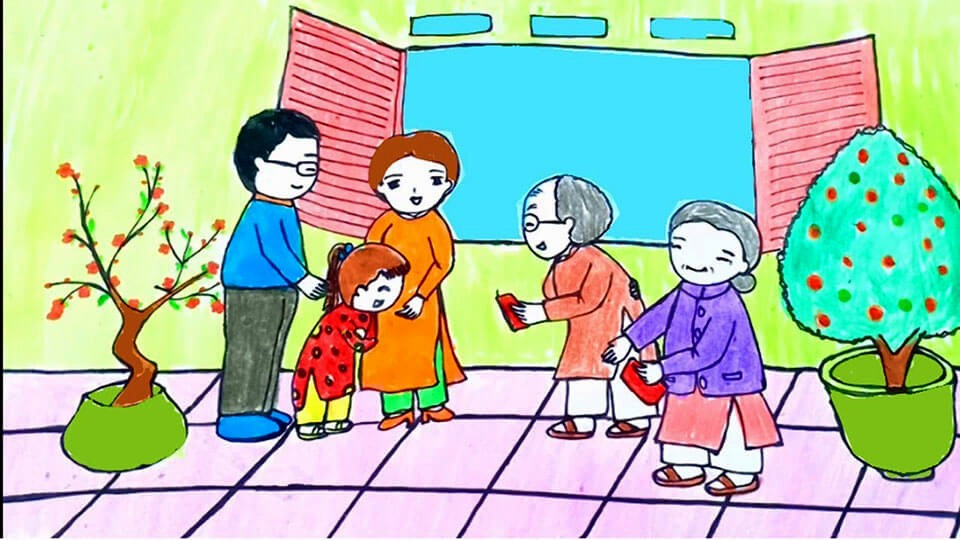 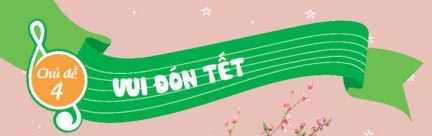 TIẾT 13
HÁT : TẾT LÀ TẾT
Nhạc và lời: Nhất Trung
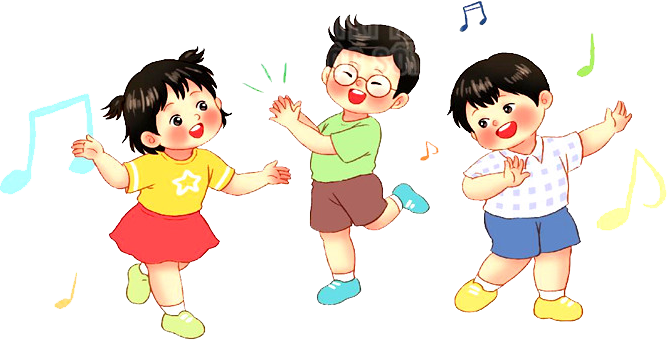 HÁT MẪU
Tết là tết
Nhạc và lời: Nhất Trung
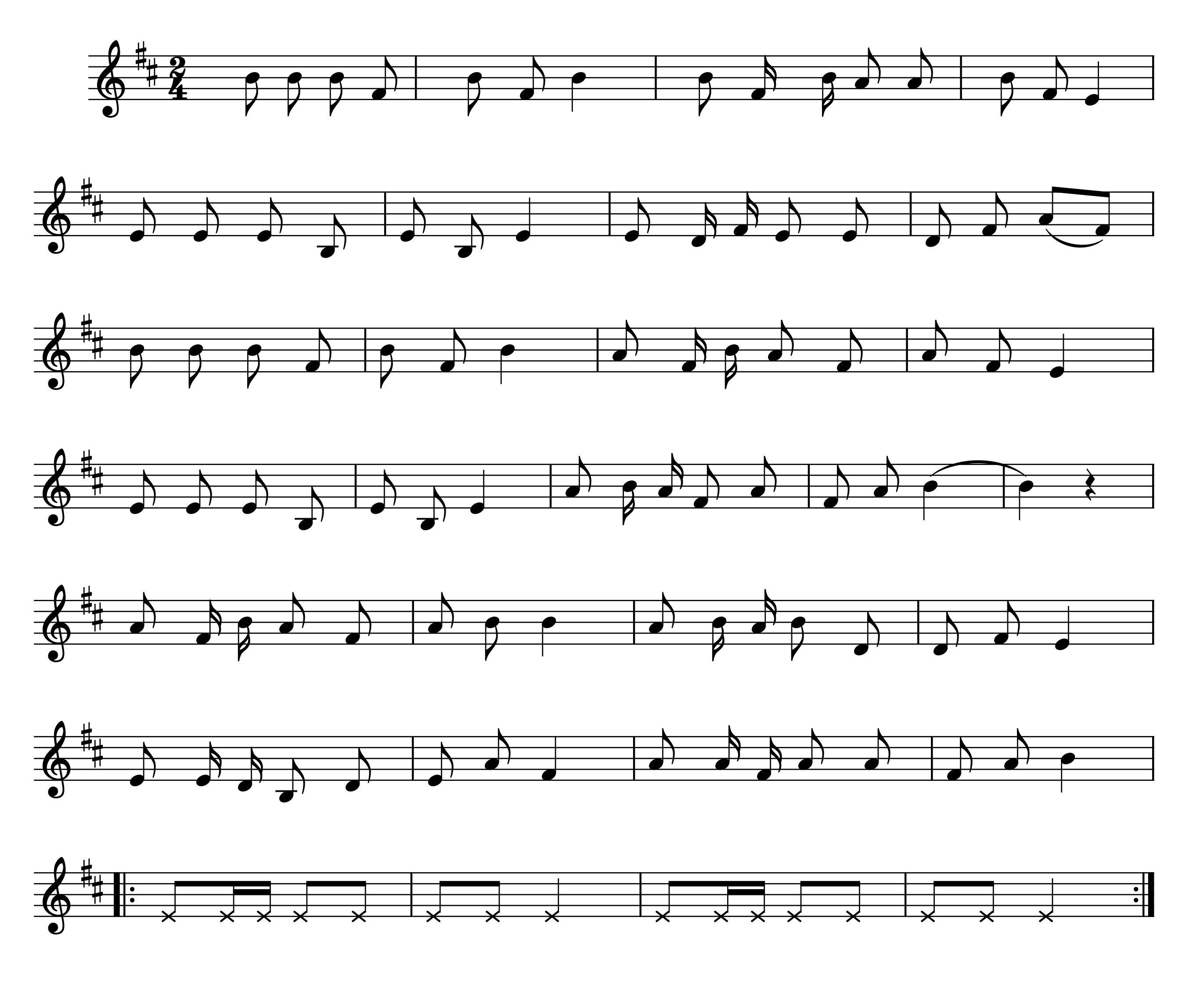 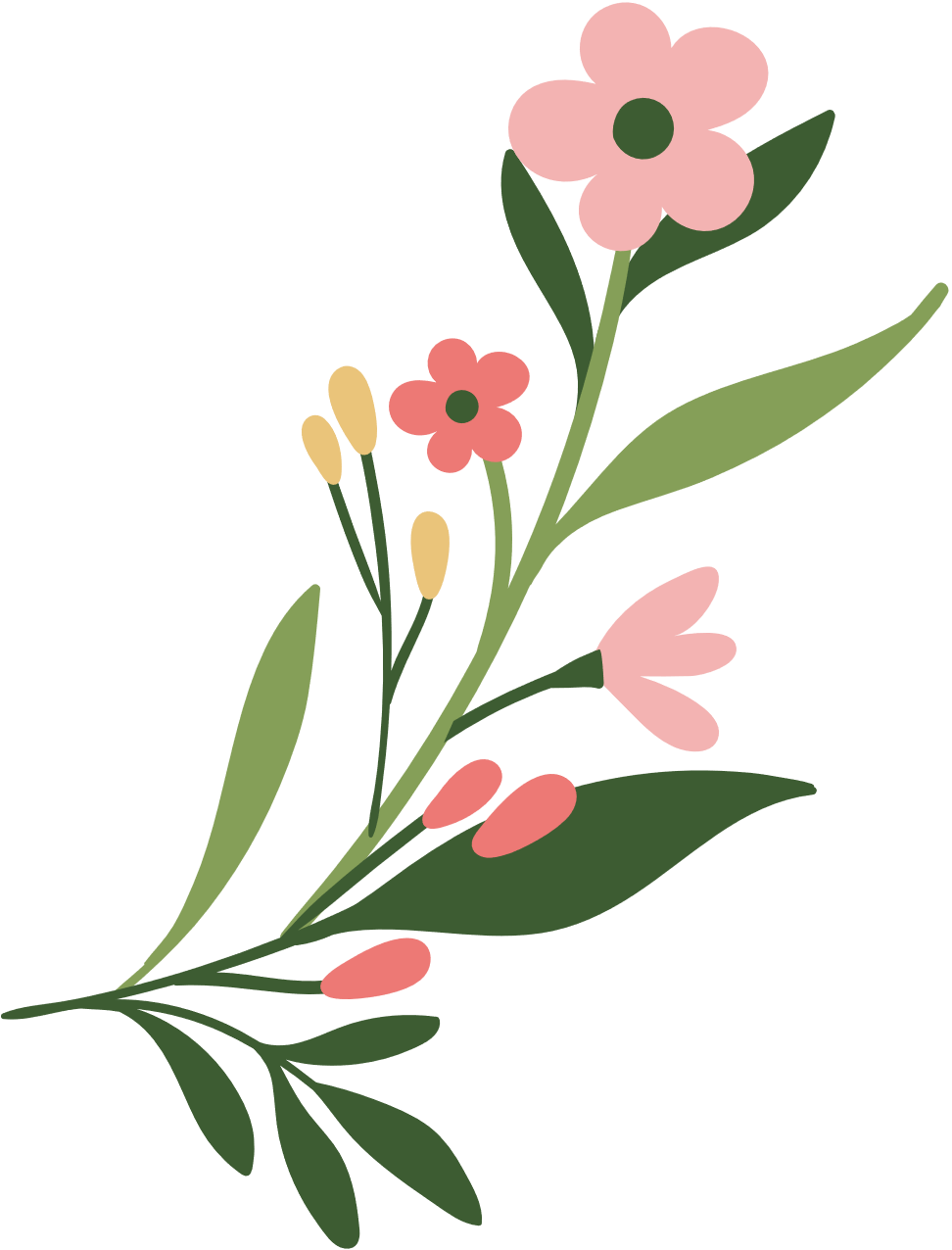 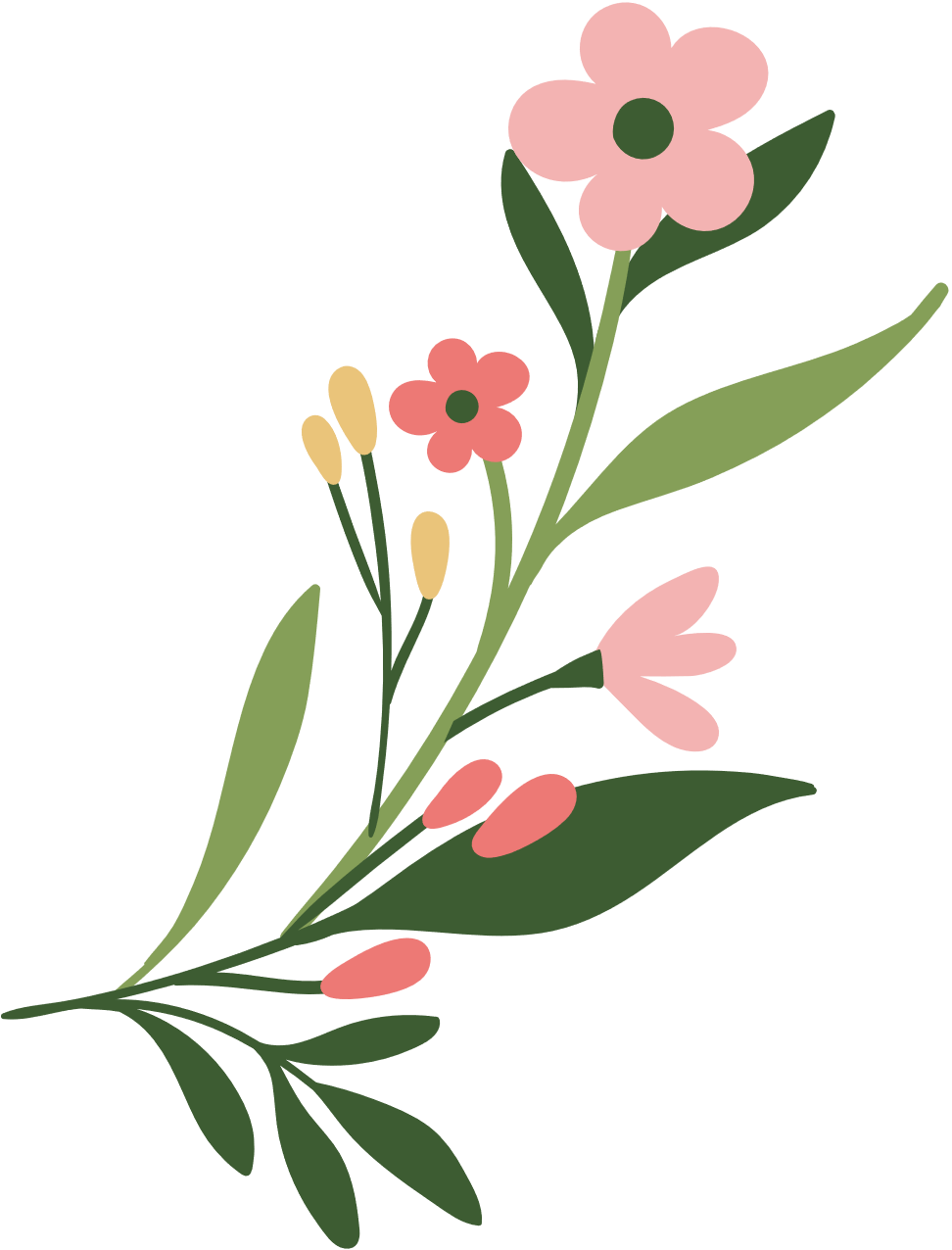 Tết   tết   tết   là            tết     là     tết,               tết      vừa  đến đây  dưới      mái hiên nhà.
Tết       tết     tết       là          tết       là     tết,             tết    vừa ghé qua    trong       nhà  dưới   phố.
Tết     tết    tết       là        tết       là      tết,            cho     người ở     xa       về           đây  sum   vầy.
Tết     tết     tết     là        tết      là    tết,         con  cháu ông bà   quây quần  bên nhau.
Cho   bầy trẻ   thơ    cùng      khoe  áo      mới.         Cho những người lớn lì          xì      trẻ    con.


 Tết   tết muôn người  hân     hoan  chúc nhau.       Chúc   nhau một năm     an      lành   yên   vui.
Cho  bầy trẻ thơ cùng     khoe áo    mới.      Cho những người lớn lì     xì    trẻ  con.
Tết   tết  muôn người hân hoan chúc nhau.   Chúc nhau một năm an lành yên vui.
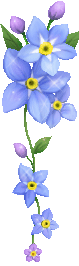 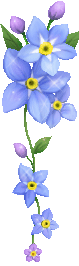 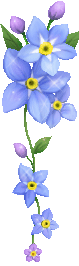 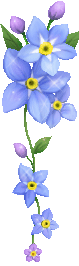 HỌC HÁT TỪNG CÂU
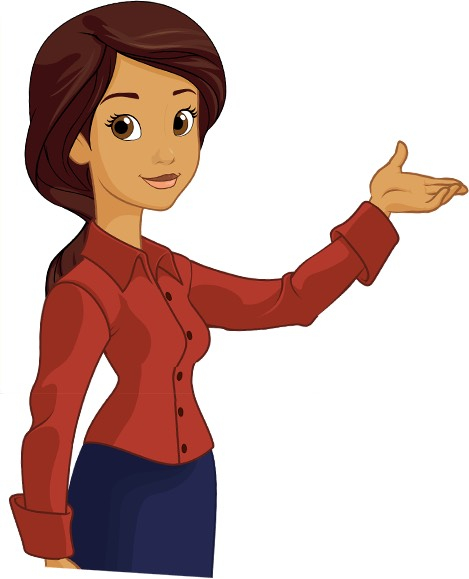 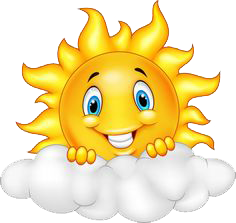 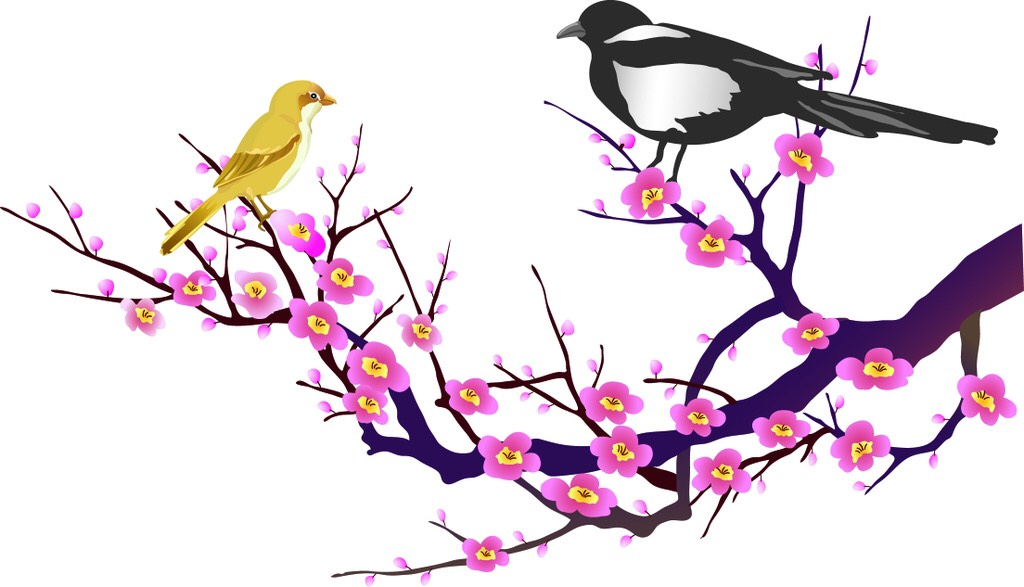 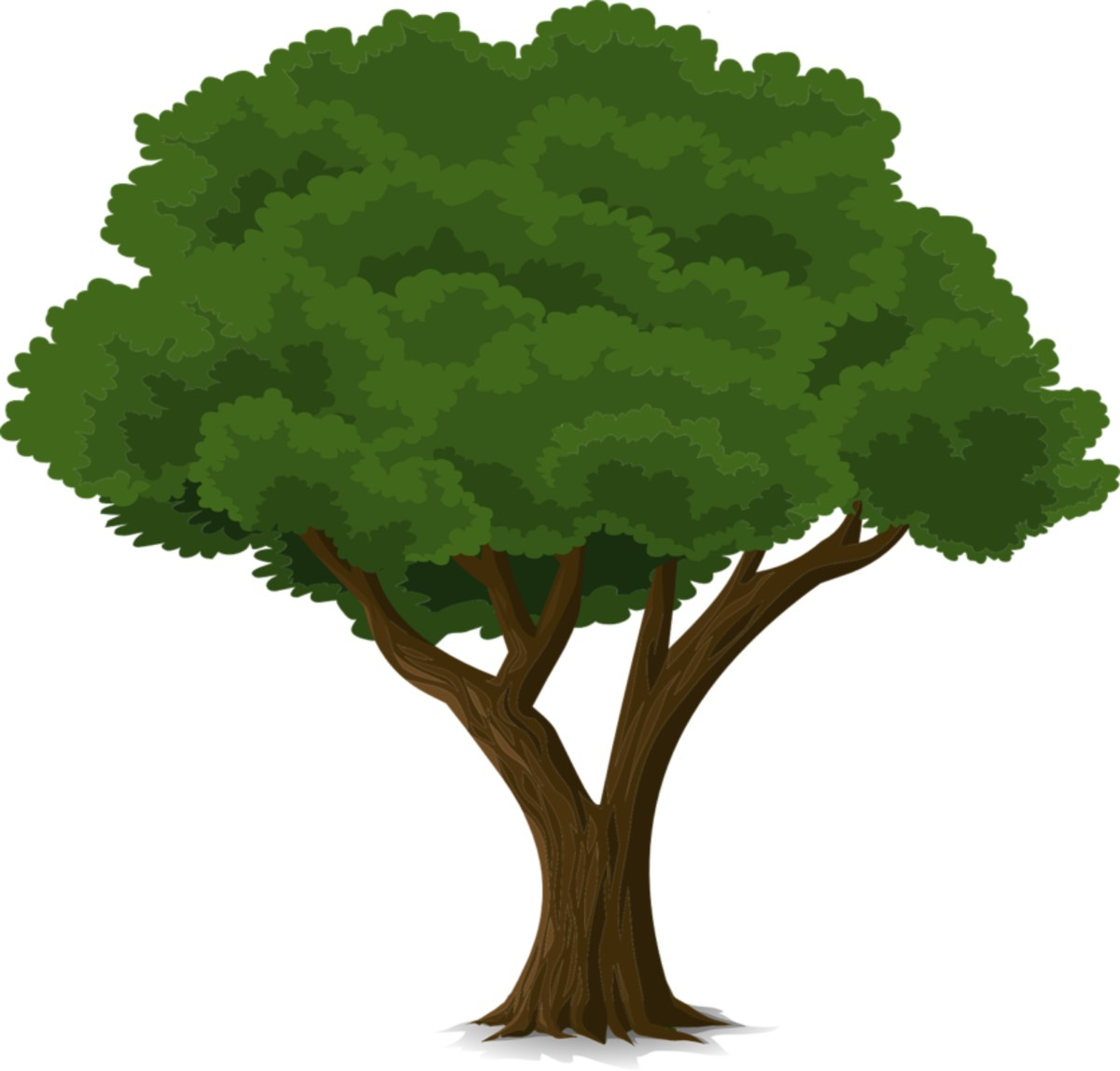 HÁT KẾT HỢP 
VỖ TAY THEO NHỊP
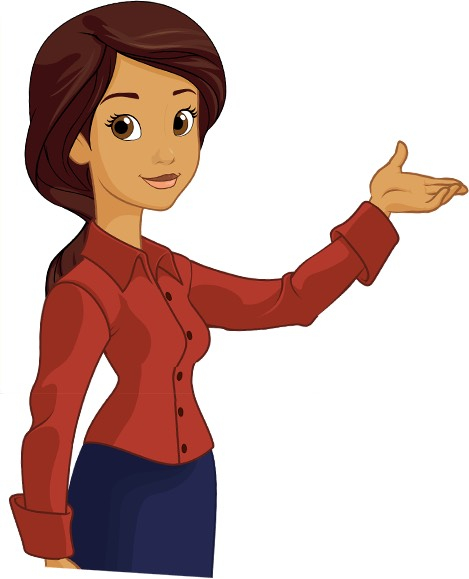